حفظ 8 - 10
أن يقرأ الطالب الآيات المقطع قراءة صحيحة.
أن يحفظ الطالب الآيات المقطع حفظاً متقنًا.
أن يعرف الطالب نوع السورة وعدد آياتها و موضوعها.
أن يتعرف الطالب على معاني الكلمات في المقطع المحدد.
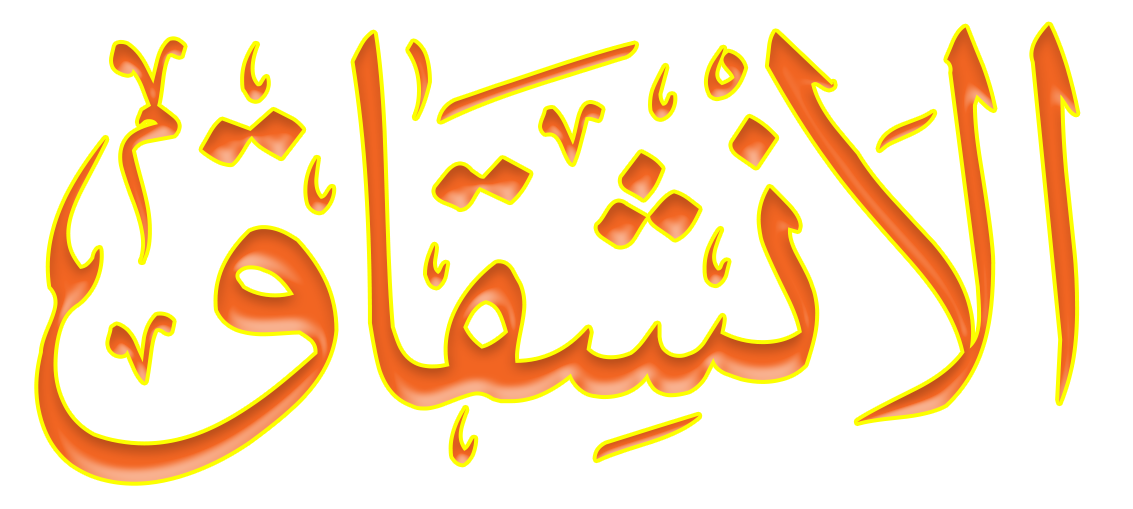 موضوعها
عدد آياتها
نوعها
تذكير الإنسان برجوعه لربه، وبيان ضعفه، وتقلب الأحوال به.
25 آية
مكية
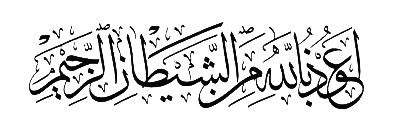 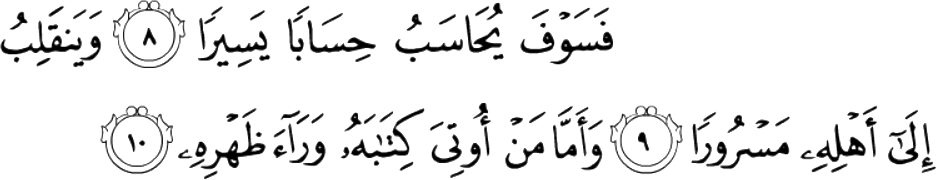 وينقلب إلى أهله مسرورا
فسوف يحاسب حساب يسيرا
يرجع إلى أهله مسرورا (للجنة)
فسوف يحاسبه الله حسابًا سهلاً
وأمّا من أوتى كتابه وراء ظهره
أي بشماله من خلفه